جامعة بنها- كلية الآداب - قسم الإعلامالفرقة الرابعة – المادة: إخراج صحفى متقدم المحاضرة الخامسة
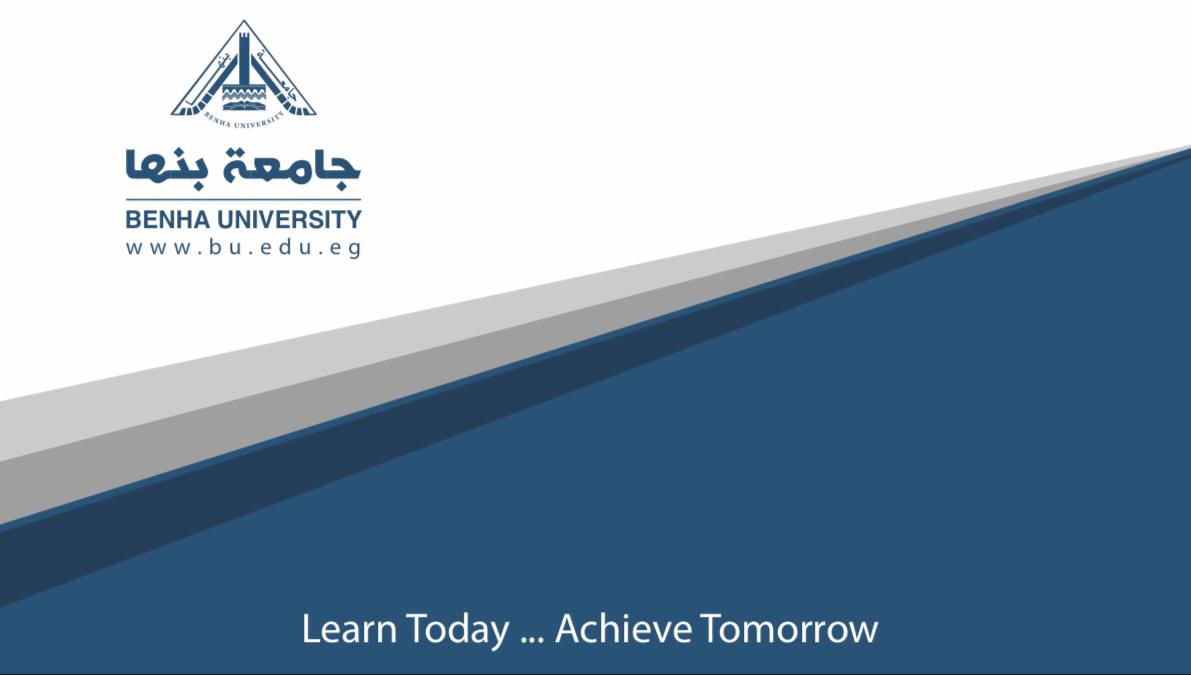 إعداد:
الدكتور: فتحى ابراهيم
الأغلفة الداخلية والملفات:
وهى بمثابة أغلفة تكرارية أخرى داخل المجلة بحيث قد نجد غلافاً للفن أو السياسة أو الرياضة أو الصحة والطب والاقتصاد أو العلوم والتكنولوجيا أو الأدب والثقافة أو أبواب ثابتة أخرى.
إخراج  الملفات:
عند تصميم الملفات الداخلية للمجلة والصحيفة لابد من مراعاة الربط بين مجموعة من العناصر إضافة إلى أسس التصميم الفنى ومن هذه العناصر:
الربط بين موضوعات الملف من خلال الصور الرئيسية التى يمكن تكرارها بصفحات الملف كوثيقة خاصة لموضوعاته ومن خلال العنوان الواحد الصغير والمتكرر للملف كذلك يمكن الربط من خلال الأرضية اللونية الموحدة لموضوعات الملف وكذلك الأسهم الإشارية الدالة والصور والرسوم والمعالجات التيبوغرافية التى تعكس قدراً من الوحدة والتنوع أو التباين فى سياق الملف الواحد وذلك لتحقيق هدفين:
الوحدة والتنوع أو التباين فى سياق الملف الواحد وذلك لتحقيق هدفين: 
الأول : المحافظة على عين القارئ دائماً داخل الملف.
الثانى : عدم التشتيت البصرى للقارئ بمعالجات إخراج ية مبالغ فيها لا تجعل من الملف وحدة واحدة، ولا تحقق له الهوية البصرية المرغوبة. 
وكذلك يمكن تحقيق الربط بين وحدات الملف الصحفى الواحد فى المجلة من خلال الشعار البصرى أو الموتيفة Motive الذى يمثل أيقونة Icon بصرية رابطة لرءوس الصفحات وعناوينها ومحتوياتها. 
ويمكن تحقيق الربط من خلال الخطوط الطولية والعرضية التى يمكن توحيد سمكها ولونها بحيث تمثل خطوط إرشادية على اتصال الملف رغم اختلاف موضوعاته.
الإبراز بالتنوع داخل الملف، بحيث يهدف هذا الأسلوب الاخراجى إلى التركيز على فتحة الملف، أولى صفحاته مقدمة الموضوع،  عنوانه أرضيته وتقديم طرق متنوعة فى الإبراز تسهم بدورها فى جذب إنتباه القارئ ورفع درجة مقروئية الملف تطبيقاً لمبدأ الخطاب يقرأ من عنوانه" كذلك تسهم الطريقة التى تقدم بها المجلة الأسماء فريق التحرير الملف أو الحملة الصحفية مع تثبيت أشكال وأحجام أبناط المحررين فى أعطاء انطباع شكلى جيد على أن هناك خطة وراء هذا العمل وأن هذه الخطة هي مزيج بين الجهد تحريرى والاخراجى معاً وبحيث يأتى الملف ككل متماسك شكلاً ومضموناً. 
يتم إخراج  الملفات بالمجلة بخصوصية تميزه عن إخراج  الملفات فى الصحيفة وذلك نظراً لطبيعة المجلة من حيث قطع  المجلة واستخدام الألوان وكذلك وسائل الربط التى تربط صفحات الملف بالمجلة كنوع خط العناوين الرئيسية والثانوية وكذلك خط المقدمة وأيضاً خط متون الموضوعات بالمجلة وهناك عدة عناصر تميز إخراج  الملف بالمجلة وهى كالتالى:
الأرضيات
تتميز المجلات بإمكانية استخدام الأرضيات على كامل صفحات الملف ذلك لأن قطع المجلة يسمح باستخدام الأرضيات على مساحة الصفحة كلها دون أن يسبب ذلك فى إجهاد لبصر القارئ وهذه ميزة تنفرد بها المجلة عنها فى الصحيفة فلو تخيلنا إننا قد  استخدمنا أرضية لصفحات الملف بالصحيفة فماذا سوف يكون الحال ستقلل الأرضية من وضوح حروف المتن وتقليل من سرعة القراءة هذا بالإضافة إلى أن للمجلة ميزة أخرى تسمح لها باستخدام الأرضيات وهو عامل اللون فاللون فى الأرضيات المستخدمة فى المجلة أفضل في الاستخدام لوضوحه على صفحات المجلة عنها فى الصحيفة ويرجع ذلك للتقنية الحديثة والفائقة فى طباعة المجلات
وإلى اللقاء فى محاضرة أخرى 
خالص تحياتى